BIP-forskningen och SKAPA
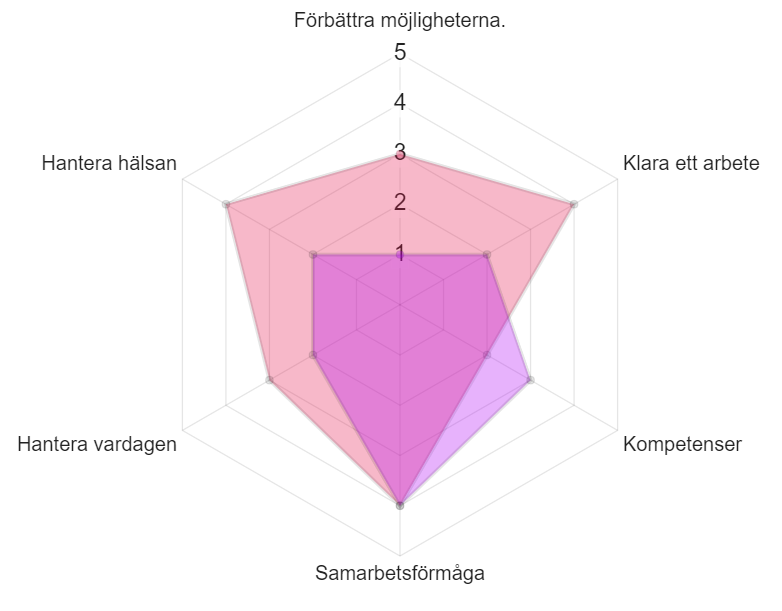 2021-04-13
BIP-forskningens resultat
Följande faktorer var mest avgörande för att en person med komplexa problem skulle komma i arbete.

Handledarens tilltro till att individen kom i arbete.
Handledarkontinuitet, att ha samma handledare under hela perioden.
Kontinuerliga insatser utan avbrott.
Arbeta med individens helhet och arbeta exempelvis med hälsa, vägledning, praktik etc. parallellt.
Hela tiden fokus på arbete/studier.

Vid låg tilltro, byte av handledare, avbrott backade individen i sin progression mot arbete.
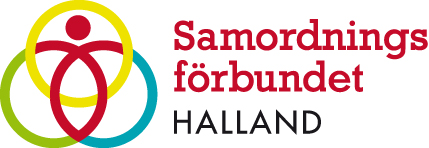 sammanfattning
Resultater fra BIP
Kombinerade, samordnade insatser; tex jobbfokuserad, kompetenshöjande och hälsorelaterad insats. 
Deltagaren går fram 22 steg
Bara jobbfokuserad insats – deltagaren går fram 2 steg
JOB
Deltagare 100
Deltagare 50
Deltagare 1
Ingen insats
- Deltagaren går tillbaka 6 steg
Hälso, social eller kompetenshöjande
- Deltagaren går tillbaka 0-2 steg
Resultater fra BIP
Bort från trappmodellen
Samordnade insatser
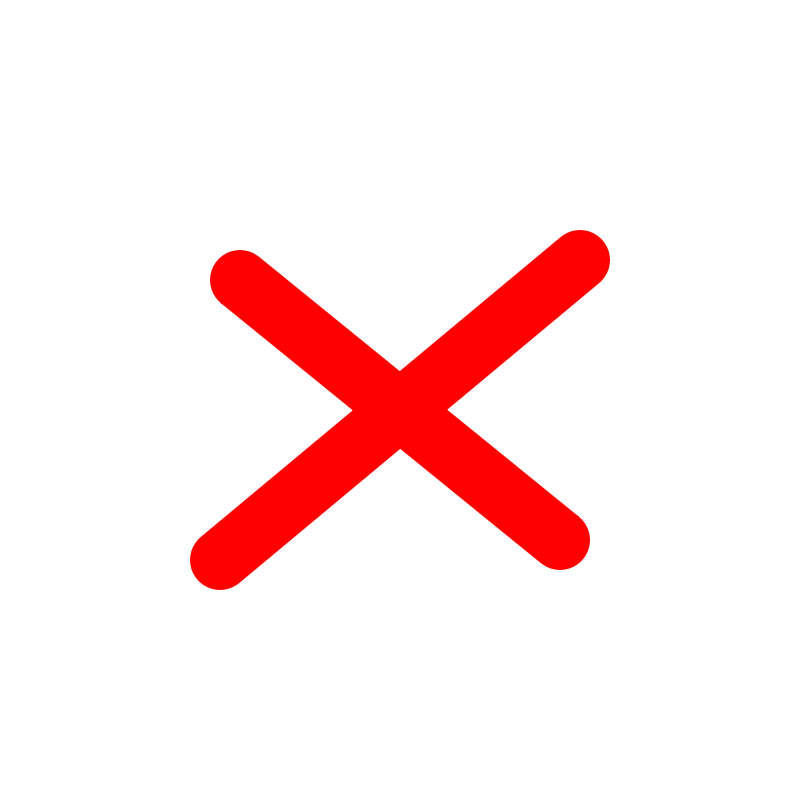 Jobbredo
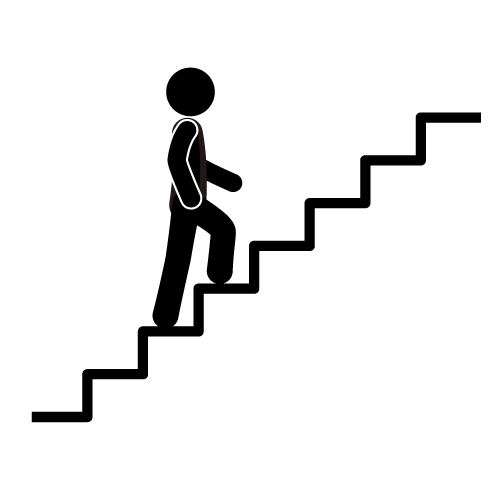 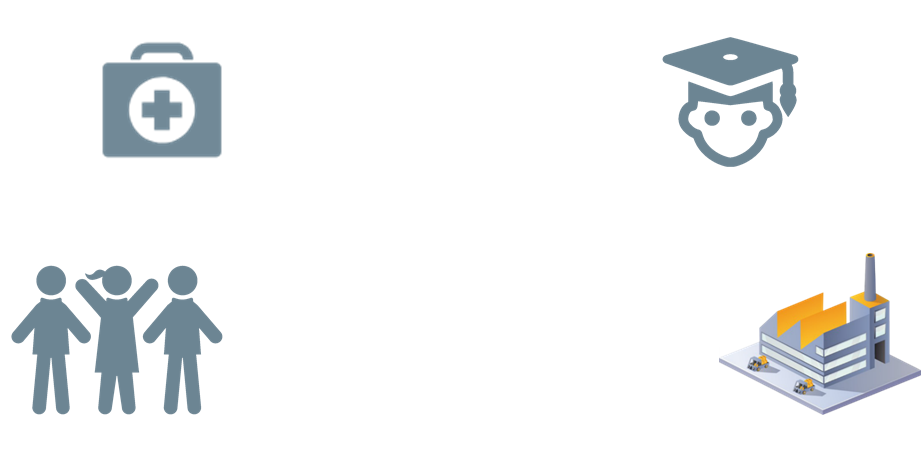 Jobbfokuserad insats
Social insats
Icke jobb-redo
Hälsorelaterad insats
TACK!
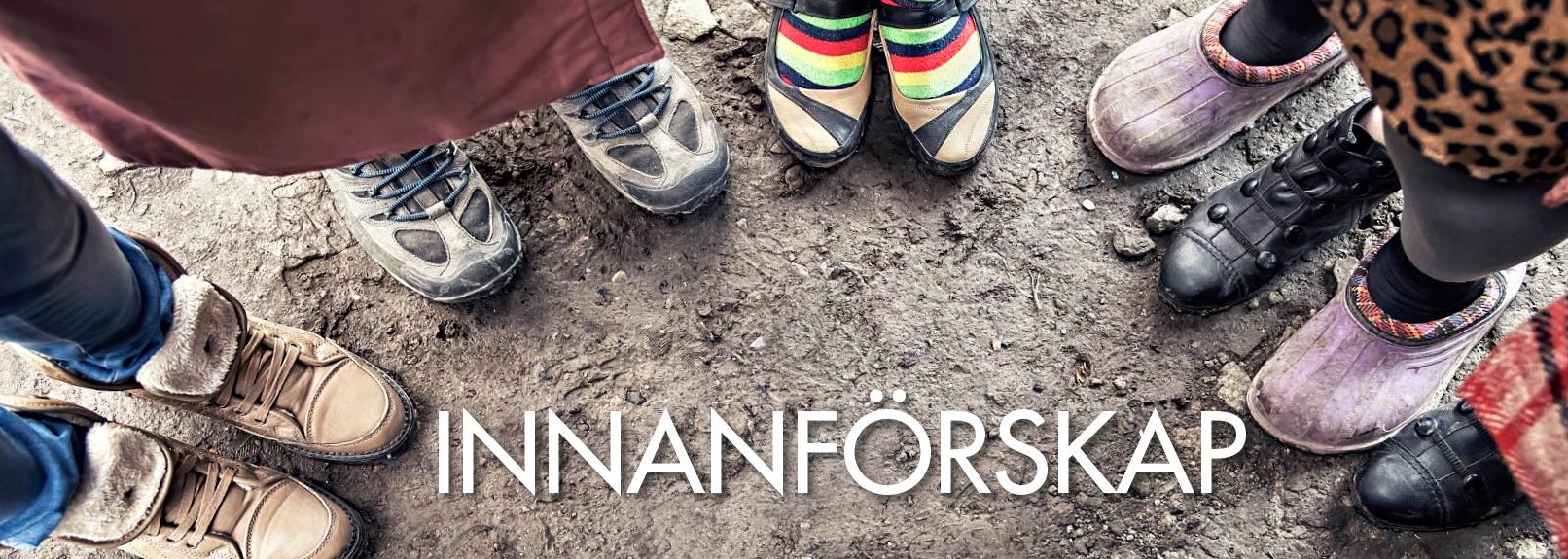 Info om BIP-forskningen:  vaeksthusets-forskningscenter.dk
Fredrik Tågsjö, fredrik.tagsjo@sfhalland.se

Följ oss gärna på
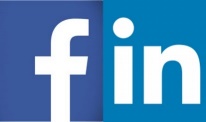 2021-04-13